Κάλλιστος ΓουέαρΘεματική Ενότητα 4: Προσφορά και μαρτυρία πίστης στον σύγχρονο κόσμο
Γυμνάσιο Ευαγγελικής Σχολής Σμύρνης Σχολικό έτος: 2013 – 2014Ονοματεπώνυμο:  Άννα – Χριστίνα ΦοντούληΜάθημα: ΘρησκευτικάΤάξη: Γ’3
Βίος
Ο Κάλλιστος Γουέαρ γεννήθηκε στο Μπαθ, Σόμερσετ, της Αγγλίας το 1934. Λαϊκός Αγγλικανός μέχρι το 1958 οπότε σε ηλικία 24 ετών, βαπτίσθηκε Ορθόδοξος Χριστιανός και έγινε δεκτός στην Αρχιεπισκοπή Θυάτειρων και Μ. Βρετανίας.
Αφού ολοκλήρωσε τις εγκύκλιες σπουδές του στο Westminster School του Λονδίνου, σπουδάζει φιλολογία και θεολογία στο Πανεπιστήμιο της Οξφόρδης, όπου λαμβάνει πτυχίο και μεταπτυχιακό με τη διάκριση First Class Honours και τελικά το 1965 το διδακτορικό με θέμα τα Ασκητικά έργα του Μάρκου του Ερημίτη. Το 1959 - 1960 διδάσκει ως Jane Eliza Procter Visiting Fellow στο Πανεπιστήμιο Πρίνστον και το 1966 εκλέγεται και διορίζεται Spalding Lecturer in Eastern Prthodox Studies στο Πανεπιστήμιο της Οξφόρδης, μέχρι το 2001, διδάσκοντας κλασική και βυζαντινή φιλοσοφία και Ορθόδοξη θεολογία.
Το 1970 εκλέγεται Fellow του Pembroke College της Οξφόρδης, και το 1971 ονομάζεται Senior Denyer and Johnson Scholar του Πανεπιστημίου της Οξφόρδης.  Ως επισκέπτης καθηγητής έχει διδάξει στο Γρηγοριανό Πανεπιστήμιο της Ρώμης το 2006.
Άλλες δραστηριότητες
Το 1965 χειροτονήθηκε διάκονος λαμβάνοντας το όνομα Κάλλιστος. 
Το 1966 χειροτονήθηκε ιερέας και Αρχιμανδρίτης και εκάρη μοναχός στην Ιερά Μονή Ιωάννου του Θεολόγου στην Πάτμο.
Το1982 αναδείχθηκε Βοηθός Επίσκοπος του Αρχιεπισκόπου Θυάτειρων και Μ. Βρετανίας.
Από το 1983 ηγείται του Διοικητικού Συμβουλίου του Κέντρου Ορθόδοξης Πνευματικότητας Η Αγία Θεοσέβεια.
Το 1966 ιδρύει την Ελληνική Ορθόδοξη Κοινότητα της Αγίας Τριάδος στην Οξφόρδη.
Από το 1973 συμμετέχει ως μέλος της Επιτροπής του Διαλόγου Ορθοδόξων - Αγγλικανών. Είναι πρόεδρος της Οικουμενικής Οργάνωσης Blessed VirginMary και είναι συνεκδότης του περιοδικού Subornst.
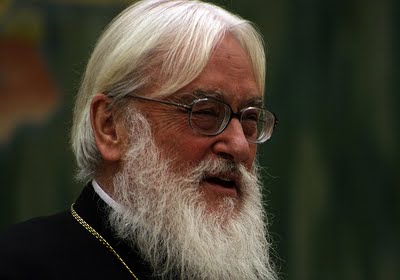 Τιμητικές διακρίσεις
Έχει αναγορευθεί διδάκτωρ επίτιμος στο Πανεπιστήμιο Cluj-Napoca της Ρουμανίας, στο Lawrence University του Wisconsin των Η.Π.Α., στη Ρωσική Ακαδημία Επιστημών της Μόσχας, στην Ορθόδοξη Θεολογική Σχολή του Βελιγραδίου, στο Ινστιτούτο Ορθοδόξου Θεολογίας Αγίου Σεργίου στο Παρίσι και από τη Φιλοσοφική Σχολή Αθηνών το 2007.  To 2008 αναγορεύθηκε αντεπιστέλλον μέλος της Ακαδημίας Αθηνών.
Συγγραφικό έργο
The Orthodox Church, 2nd ed. Pelican, 1993
The Orthodox Way Mowbray, 1979
The Lenten Triodion, Tr. Mother Mary and Archimandrite Kallistos Ware St. Tikhon's Seminary Press, 2002.
The Inner Kingdom: Collected Works, Vol. 1 St Vladimir's Seminary Press, 2000.
In the Image of the Trinity: Collected Works, Vol. 2 St Vladimir's Seminary Press, 2006.
Communion and Intercommunion Light & Life, 1980
How Are We Saved?: The Understanding of Salvation in the Orthodox Tradition Light & Life, 1996
Praying with Orthodox Tradition Abingdon, 1990
Eustratios Argenti: A Study of the Greek Church under Turkish Rule Clarendon, 1964
Πηγές
http://el.wikipedia.org/wiki/%CE%9A%CE%AC%CE%BB%CE%BB%CE%B9%CF%83%CF%84%CE%BF%CF%82_%CE%93%CE%BF%CF%85%CE%AD%CE%B1%CF%81
Εικόνες Google